স
স্বাগতম
পরিচিতি
সাইফুর রহমান 
সিনিয়র শিক্ষক 
দক্ষিণা চরণ পাইলট উচ্চ বিদ্যালয়,
চুনারুঘাট- হবিগঞ্জ।
মোবাইল ০১৭২০২৭২৬১১
saifurkader@gmail.com
পাঠ পরিচিতি 

শ্রেনীঃ যষ্ঠ শ্রেণি 
বিষয়ঃ বাংলা সাহিত্য ( চারুপাঠ)
সময়ঃ  ৫০ মিঃ 
শিক্ষার্থীর সংখাঃ   ৫০ জন
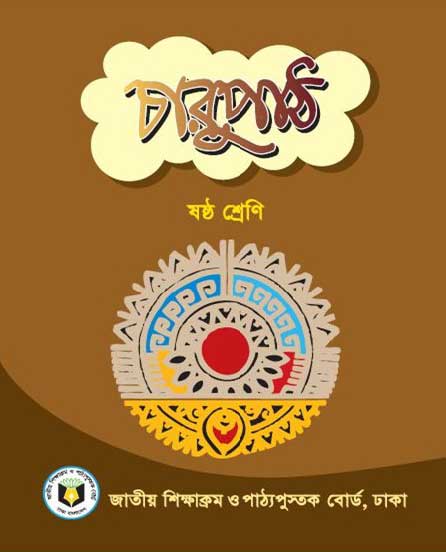 এবার আমরা একটি গানের অংশ বিশেষ দেখবো …
জন্মভূমি
- রবীন্দ্রনাথ ঠাকুর
রবীন্দ্র নাথ ঠাকুর
শিখনফল
এ পাঠ শেষে শিক্ষার্থীরা . .
১। কবি পরিচিতি উল্লেখ করতে পারবে।
২। শুদ্ধ উচ্চারণে কবিতাটি আবৃত্তি করতে  
    পারবে।
৩। নতুন শব্দগুলোর (সার্থক, জনম, মুদব)অর্থ   
     বলতে ও  বাক্যে প্রয়োগ করতে পারবে।
৪। জন্মভূমি কবিতার আলোকে কবির দেশ    
     প্রেম ব্যাখ্যা করতে পারবে।
জন্ম
মৃত্যু
রবীন্দ্রনাথ ঠাকুর
১৮৬১ খ্রিষ্টাব্দের ৭ই মে  কলকাতার জোড়াসাঁকোর বিখ্যাত ঠাকুর পরিবারে
১৯৪১ খ্রিষ্টাব্দের ৭ই আগষ্ট কলকাতায় তিনি মৃত্যুবরণ করেন।
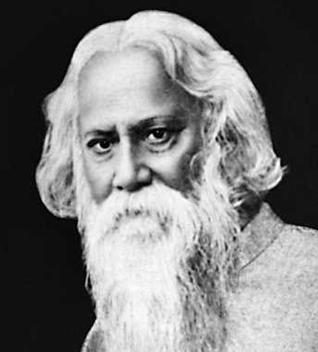 কাব্য- সোনার তরী, গীতাঞ্জলি, বলাকা
উপন্যাস- ঘরে বাইরে, গোরা, যোগাযোগ
শেষের কবিতা, গল্পসংকলন- গল্পগুচ্ছ
নাটক- বিসর্জন, রাজা, ডাকঘর
তিনি একাধারে সাহিত্যিক, চিন্তাবিদ, শিক্ষাবিদ, সুরকার, গীতিকার, নাট্যকার, নাট্য নির্দেশক, অভিনেতা এবং চিত্রশিল্পী ছিলেন।
উল্লেখযোগ্য গ্রন্থ
কর্ম জীবন
এছাড়াও তিনি প্রতিষ্ঠা করেন ..
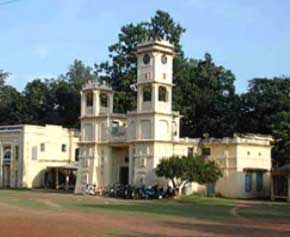 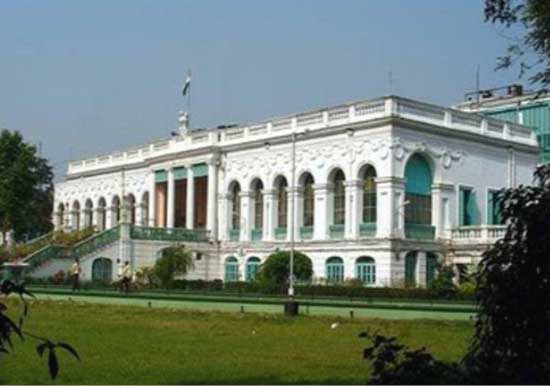 বিশ্বভারতী বিশ্ববিদ্যালয় ভারতের একটি কেন্দ্রীয় বিশ্ববিদ্যালয়। এই বিশ্ববিদ্যালয়টি পশ্চিমবঙ্গ রাজ্যের বীরভূম জেলার বোলপুর শহরে অবস্থিত। ১৯২১ সালে রবীন্দ্রনাথ ঠাকুর বিশ্বভারতী প্রতিষ্ঠা করেন। ১৯৫১ সালে এটি কেন্দ্রীয় বিশ্ববিদ্যালয়ের মর্যাদা লাভ করে।
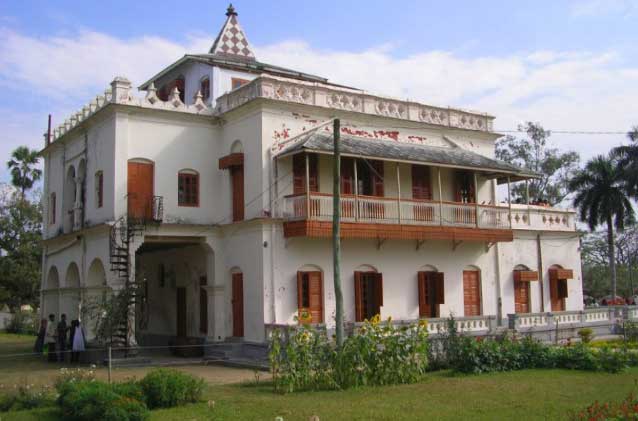 শান্তিনিকেতন চত্বরে নিজের ও অন্যান্য আশ্রমিকদের বসবাসের জন্য রবীন্দ্রনাথ  সৌকর্যমন্ডিত একাধিক স্থাপত্য নির্মাণ করিয়েছিলেন।
‘গীতাঞ্জলি’ কাব্যের জন্য ১৯১৩
সালে রবীন্দ্রনাথ ঠাকুর ‘নোবেল’
পুরস্কার লাভ করেন।
বাংলাদেশের জাতীয় সঙ্গীত
‘‘আমার সোনার বাংলা’’
রবীন্দ্রনাথ ঠাকুর লিখে গিয়েছেন।
সরব পাঠ
শব্দার্থ
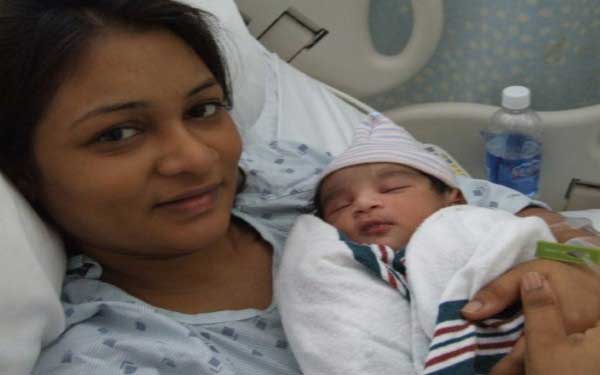 জন্ম শব্দটির ‘ন্ম’-এই যুক্তাক্ষর ভেঙে ‘ন’ ও ‘ম’ আলাদা করা হয়েছে।
জনম =
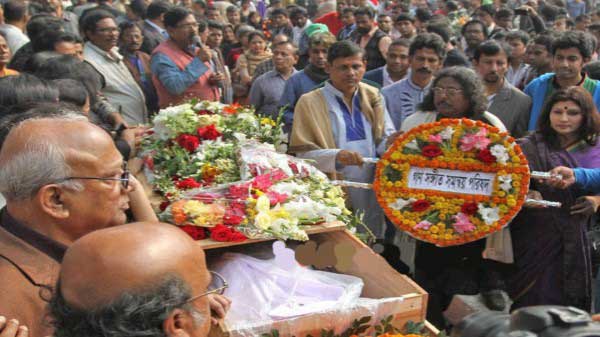 মুদব   =
বুজব, বন্ধ করব।
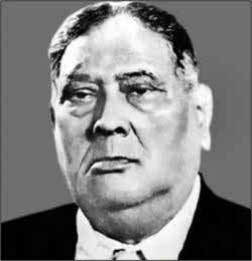 সফল
সার্থক  =
একক কাজ
সার্থক, জনম, মুদব প্রতিটি শব্দ দিয়ে ২টি করে বাক্য গঠন কর।
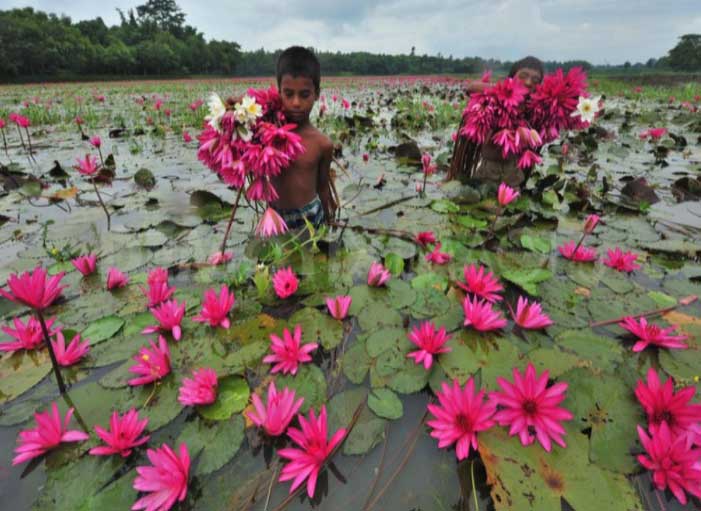 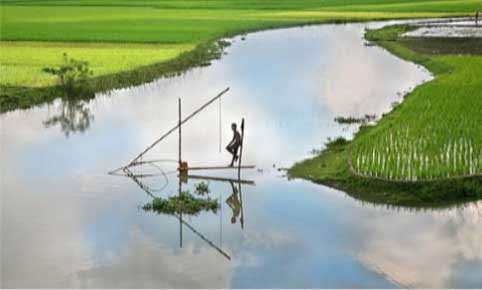 সার্থক জনম আমার জন্মেছি এই দেশে।
সার্থক জনম, মা গো, তোমায় ভালোবেসে।
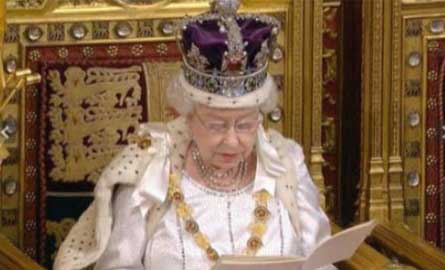 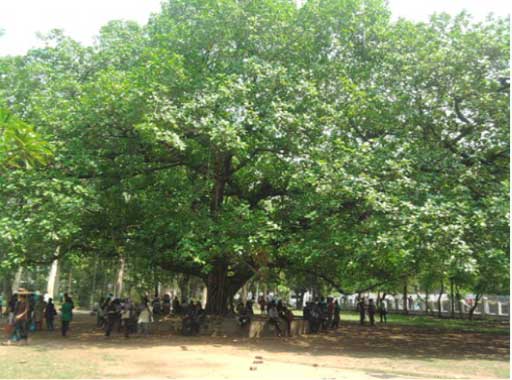 জানি নে তোর ধনরতন আছে কি না রানির মতন,
শুধু জানি আমার অঙ্গ জুড়ায় তোমার ছায়ায় এসে।।
জোড়ায় কাজ
ধন সম্পদের চেয়ে কবির কাছে
বাংলার স্নিগ্ধ শ্যামল ছায়া
বেশি গুরুত্বপূর্ণ কেন?
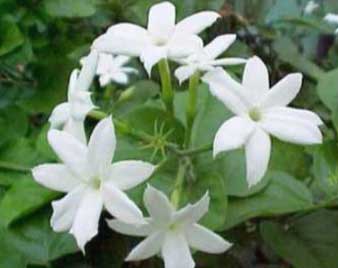 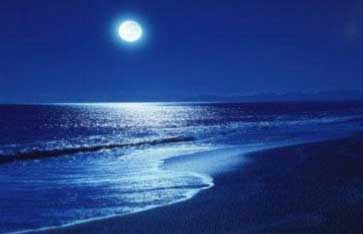 কোন্ গগনে ওঠে রে চাঁদ এমন হাসি হেসে।।
কোন বনেতে জানি নে ফুল গন্ধে এমন করে আকুল,
দলগত কাজ
জন্মভূমির কোন কোন সৌন্দর্য তোমাদের
আকৃষ্ট করে এবং কিভাবে - তা দলে 
আলোচনা করে লিখ।
মূল্যায়ন
* কবির অঙ্গ জুড়ায় কিসে?
* কবির জন্ম সার্থক কেন?
* কবির শেষ ইচ্ছা কী? বর্ণনা কর।
* কবি তাঁর জন্মভূমিকে ‘মা’ বলে সম্বোধন করেছেন কেন?
বাড়ির কাজ
জন্মভূমি কবিতার আলোকে কবির দেশপ্রেম বিশ্লেষণ কর।
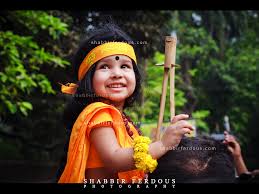 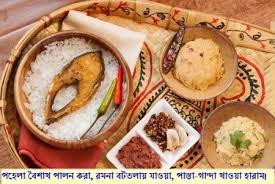 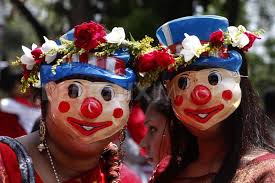 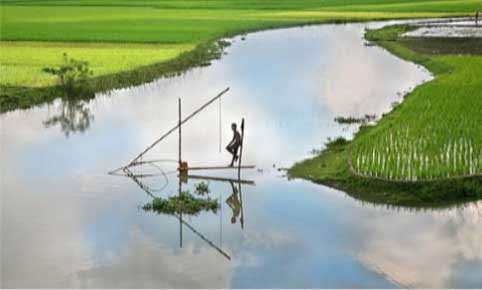 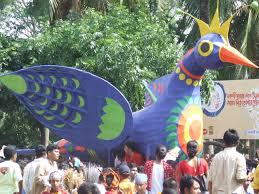 ধন্যবাদ
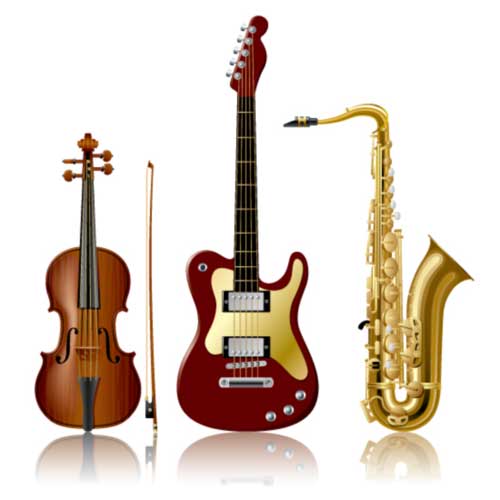 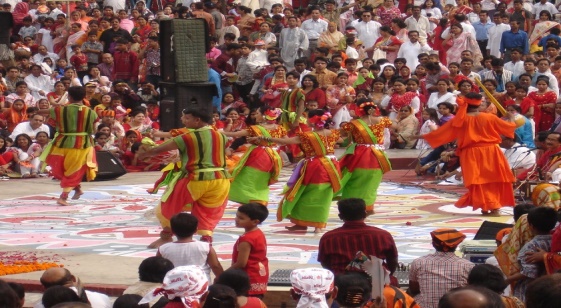